Bijlage activiteit 6, Automatisch gedrag, Boek 9 Wetenschappelijke doorbraken de klas in!
Klappen of niet
Wie haalt de meeste punten?
WKRU. Gebruik van dit materiaal: Creative Commons ‘Naamsvermelding-NietCommercieel-GelijkDelen’ (CC BY-NC-SA 4.0). Zie: http://www.wkru.nl/materialen/gebruik-materialen
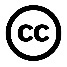 Als je een geluid hoort, klap je. Doe je dit binnen de tijd dan krijg je een punt.
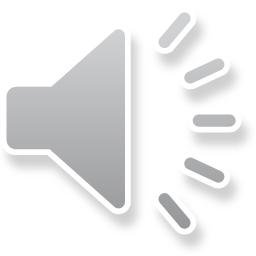 Als je twee keer het geluid hoort, klap dan niet.Doe je dit binnen de tijd, dan krijg je een punt.
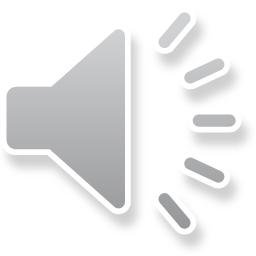 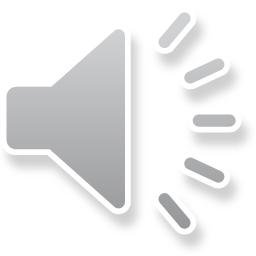 [Speaker Notes: Op de slide met 2 piepjes zijn twee plaatjes van luidsprekers te zien. Op deze manier weet je op welke slide een en op welke slide twee te horen zijn. De twee luidsprekertjes zijn niet te zien als je de presentatie op volledig scherm afspeelt/.]
Oefenen maar! Nog zonder punten.
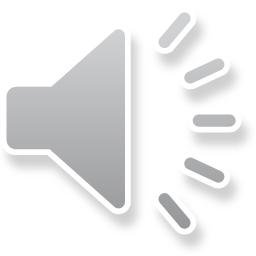 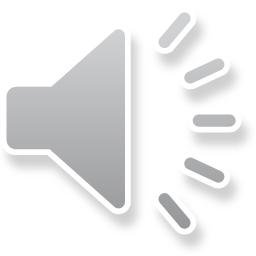 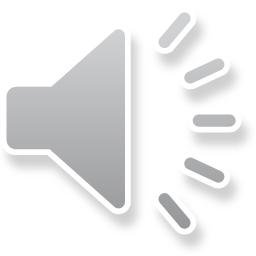 [Speaker Notes: Op de slide met 2 piepjes zijn twee plaatjes van luidsprekers te zien. Op deze manier weet je op welke slide een en op welke slide twee te horen zijn. De twee luidsprekertjes zijn niet te zien als je de presentatie op volledig scherm afspeelt/.]
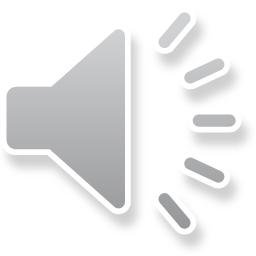 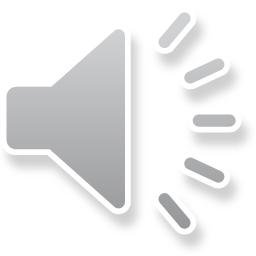 [Speaker Notes: Op de slide met 2 piepjes zijn twee plaatjes van luidsprekers te zien. Op deze manier weet je op welke slide een en op welke slide twee te horen zijn. De twee luidsprekertjes zijn niet te zien als je de presentatie op volledig scherm afspeelt/.]
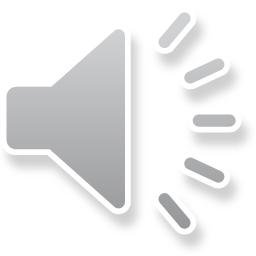 En nu op tempo zolang het plaatje van de luidspreker in beeld staat (binnen 3 seconden) voor punten!
RONDE 1
1
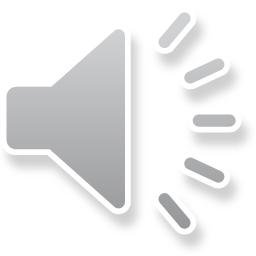 2
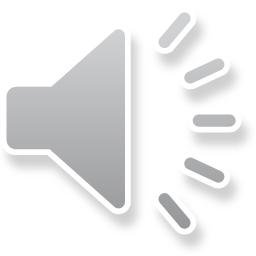 3
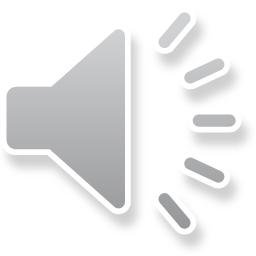 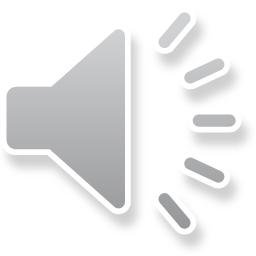 [Speaker Notes: Op de slide met 2 piepjes zijn twee plaatjes van luidsprekers te zien. Op deze manier weet je op welke slide een en op welke slide twee te horen zijn. De twee luidsprekertjes zijn niet te zien als je de presentatie op volledig scherm afspeelt/.]
4
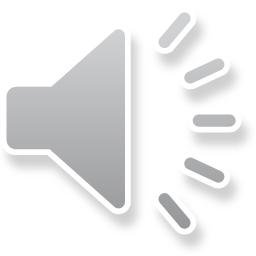 5
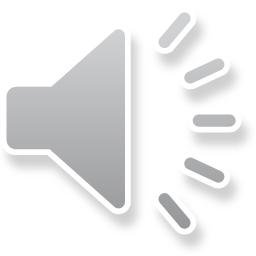 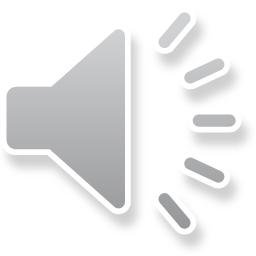 [Speaker Notes: Op de slide met 2 piepjes zijn twee plaatjes van luidsprekers te zien. Op deze manier weet je op welke slide een en op welke slide twee te horen zijn. De twee luidsprekertjes zijn niet te zien als je de presentatie op volledig scherm afspeelt/.]
6
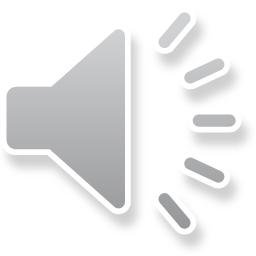 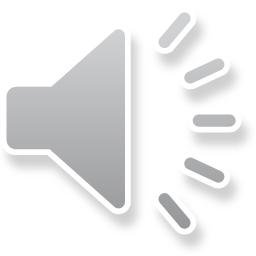 [Speaker Notes: Op de slide met 2 piepjes zijn twee plaatjes van luidsprekers te zien. Op deze manier weet je op welke slide een en op welke slide twee te horen zijn. De twee luidsprekertjes zijn niet te zien als je de presentatie op volledig scherm afspeelt/.]
7
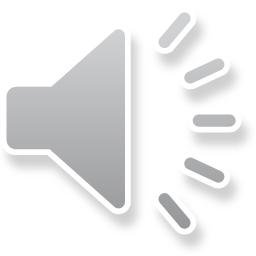 8
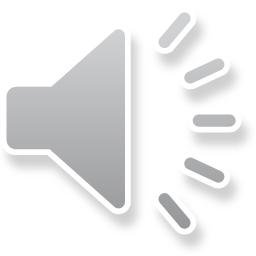 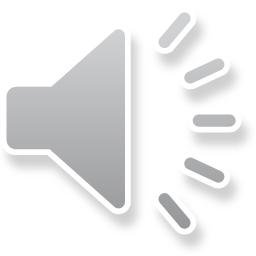 [Speaker Notes: Op de slide met 2 piepjes zijn twee plaatjes van luidsprekers te zien. Op deze manier weet je op welke slide een en op welke slide twee te horen zijn. De twee luidsprekertjes zijn niet te zien als je de presentatie op volledig scherm afspeelt/.]
9
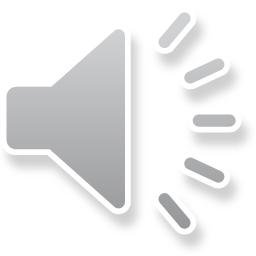 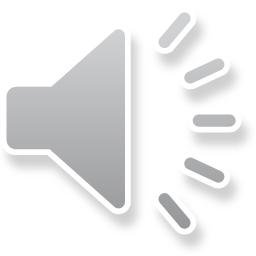 [Speaker Notes: Op de slide met 2 piepjes zijn twee plaatjes van luidsprekers te zien. Op deze manier weet je op welke slide een en op welke slide twee te horen zijn. De twee luidsprekertjes zijn niet te zien als je de presentatie op volledig scherm afspeelt/.]
10
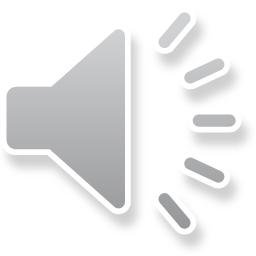 RONDE 2
1
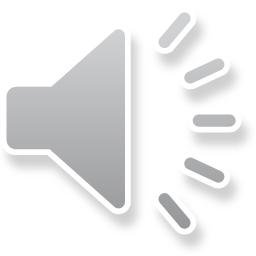 2
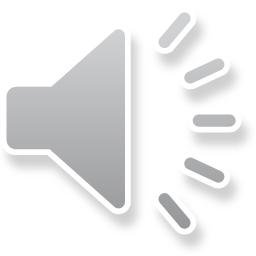 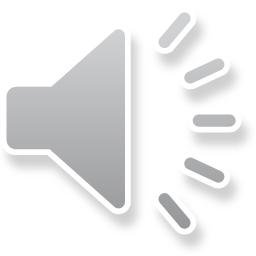 [Speaker Notes: Op de slide met 2 piepjes zijn twee plaatjes van luidsprekers te zien. Op deze manier weet je op welke slide een en op welke slide twee te horen zijn. De twee luidsprekertjes zijn niet te zien als je de presentatie op volledig scherm afspeelt/.]
3
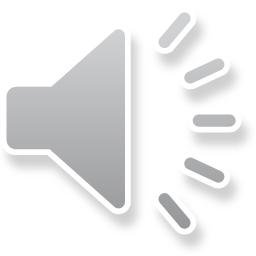 4
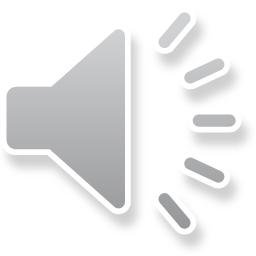 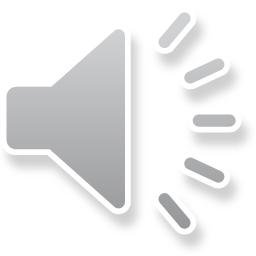 [Speaker Notes: Op de slide met 2 piepjes zijn twee plaatjes van luidsprekers te zien. Op deze manier weet je op welke slide een en op welke slide twee te horen zijn. De twee luidsprekertjes zijn niet te zien als je de presentatie op volledig scherm afspeelt/.]
5
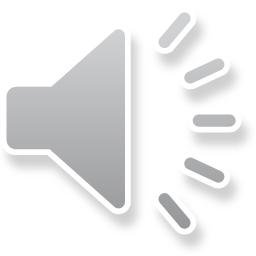 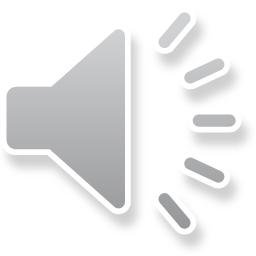 [Speaker Notes: Op de slide met 2 piepjes zijn twee plaatjes van luidsprekers te zien. Op deze manier weet je op welke slide een en op welke slide twee te horen zijn. De twee luidsprekertjes zijn niet te zien als je de presentatie op volledig scherm afspeelt/.]
6
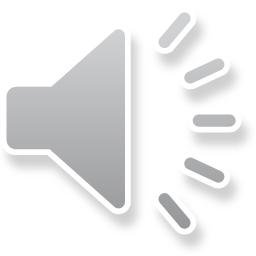 7
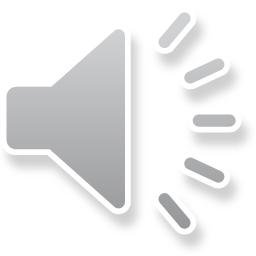 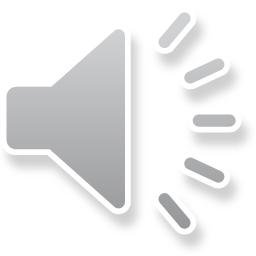 [Speaker Notes: Op de slide met 2 piepjes zijn twee plaatjes van luidsprekers te zien. Op deze manier weet je op welke slide een en op welke slide twee te horen zijn. De twee luidsprekertjes zijn niet te zien als je de presentatie op volledig scherm afspeelt/.]
8
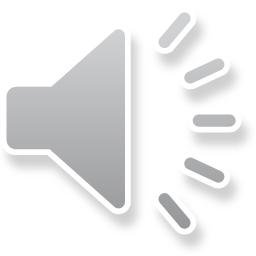 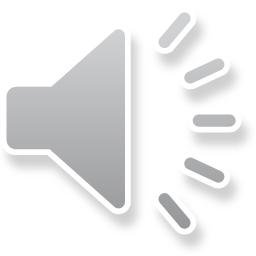 [Speaker Notes: Op de slide met 2 piepjes zijn twee plaatjes van luidsprekers te zien. Op deze manier weet je op welke slide een en op welke slide twee te horen zijn. De twee luidsprekertjes zijn niet te zien als je de presentatie op volledig scherm afspeelt/.]
9
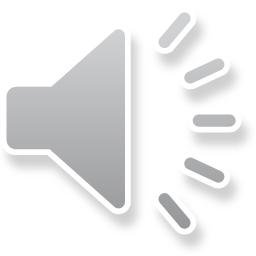 10
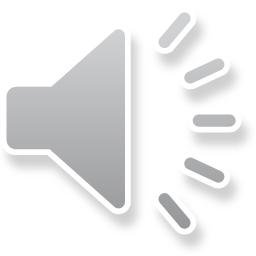 Hoe ging het?
Was het makkelijker om in actie te komen (te klappen) voor een piepje of om niet te klappen voor twee piepjes?
Hoe zou dit komen?